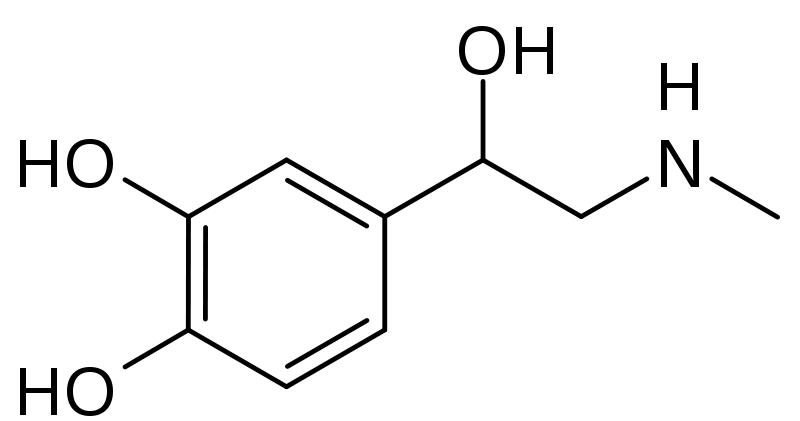 Fight or Flight, or Frenzy?Navigating Health & Happiness in a Demanding World
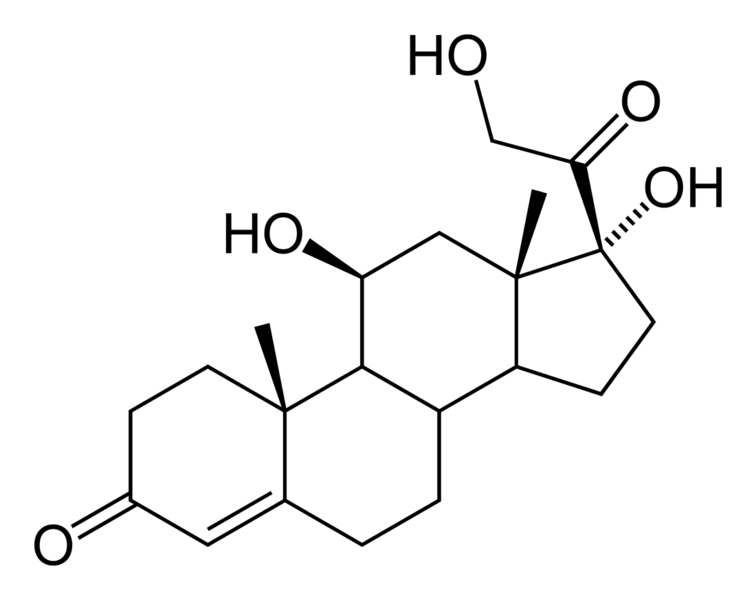 David King, PhD
Post-Doctoral Fellow (SFU) & Instructor of Psychology (UBC)
www.davidbking.net
My background…
Dreams, Spiritual Intelligence
Health…
Stress & Coping
Social Systems & Stress  Health
Meaning Making
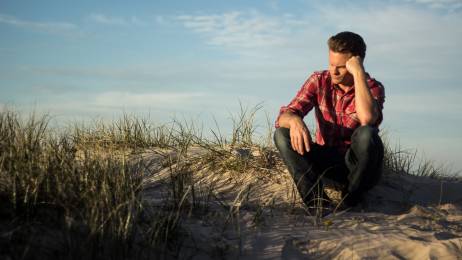 Fight or Flight
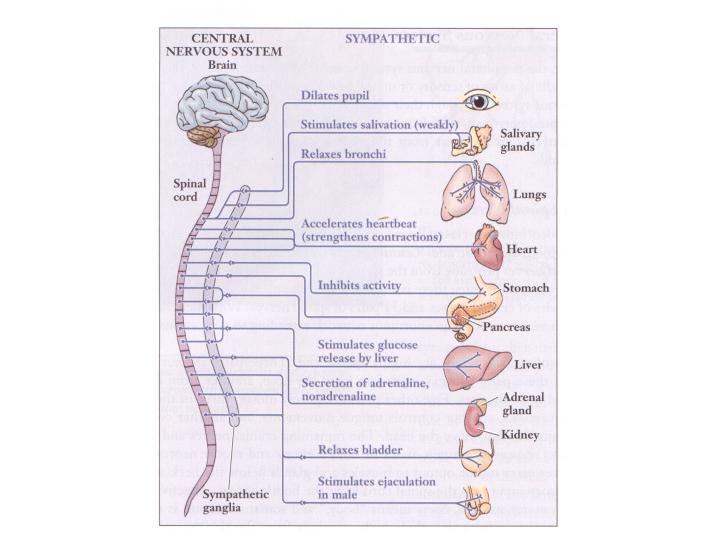 Sympathetic nervous system responds to threat…

Breathing increases.
Heart rate increases.
Blood pressure rises.
Muscles tense.
Hands & feet get cold.
Mouth gets dry.
Decreased digestion.
Blood glucose rises.
Pupils dilate, etc.
[Speaker Notes: ALSO: bladder relaxes, inhibition of erection, auditory exclusion (loss of hearing), tunnel vision (loss of peripheral vision).

PRIMARY GOALS: quick mobilization, increased blood flow to muscles, increased oxygen to brain and heart, increased blood pressure/heart rate/blood glucose for energy, sped up blood clotting to improve healing, increased clarity with pupils dilating. Resources are routed away from nonessential systems (digestive & reproductive, for example) to essential.]
Fight or Flight
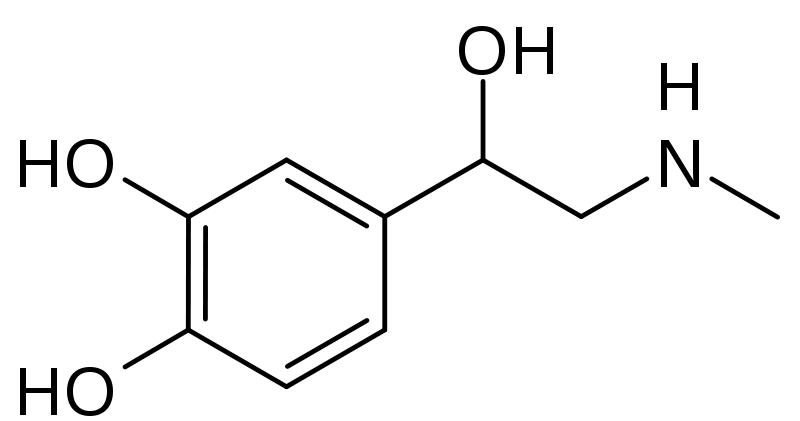 Cortisol (“The Stress Hormone”)
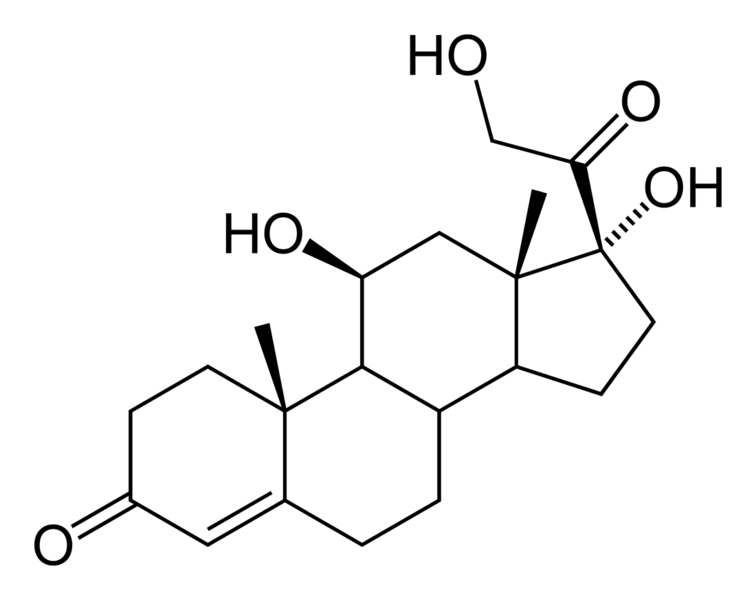 Adrenaline (Epinephrine)
[Speaker Notes: Epinephrine/norepinephrine are hormones/neurotransmitters that regulate heart rate, metabolism, respiration, oxygen to the brain, etc
Cortisol regulates blood pressure & cardiovascular function, suppresses nonessential systems (e.g., digestive, reproductive), reduces inflammation and improves tissue  repair, increases blood glucose  and enhances brain’s use of glucose.
Oxytocin is also released to mobilize you to seek out social support, receive care and support.]
Returning to Baseline
Fight or Flight
Homeostasis
Homeostasis
Perceived Threat
[Speaker Notes: When stressor is removed…Return to homeostasis; parasympathetic nervous system takes over again: regeneration, reconstructive processes; heart rate & blood pressure slowed; muscle tension decreased; respiration rate returns to normal.]
Fight or Flight
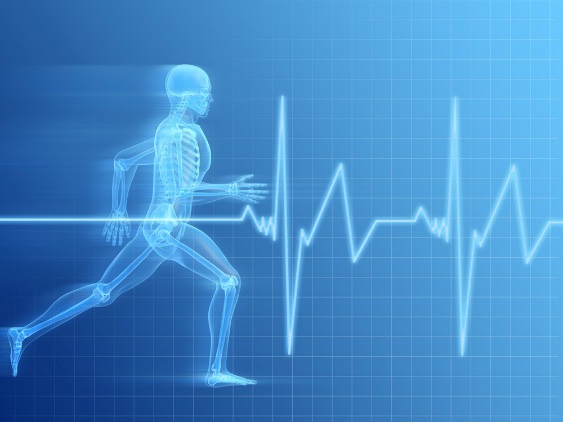 Fight or Flight
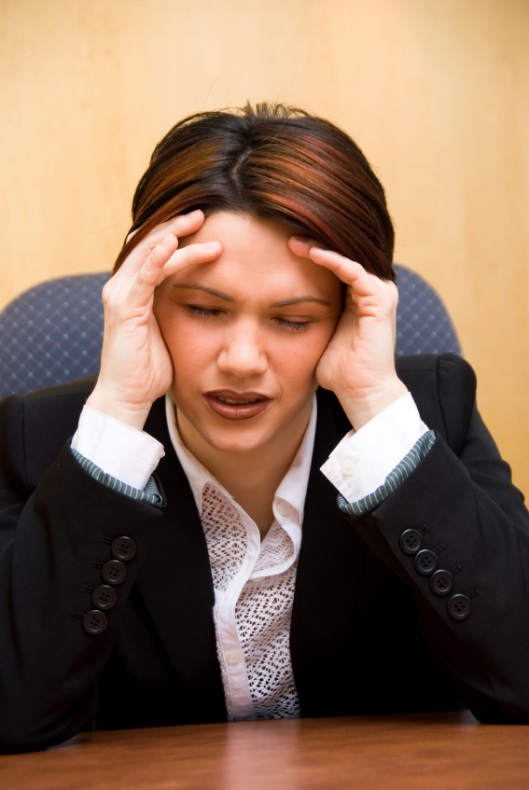 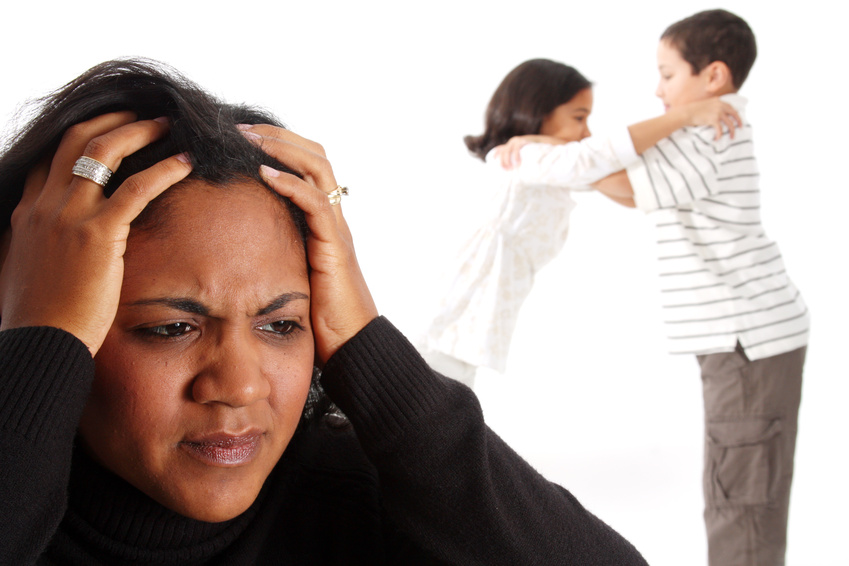 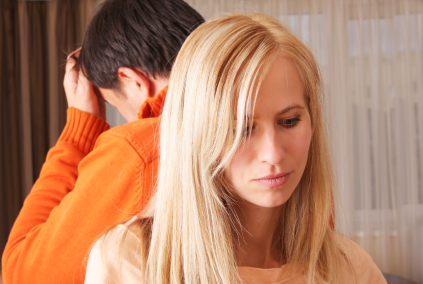 [Speaker Notes: TODAY – Responses persist, but fight and flight responses have assumed a wider range of behaviors. For example, the fight response may be manifested in angry, argumentative behavior, and the flight response may be manifested through social withdrawal, substance abuse, and even television viewing.]
Returning to Baseline
Chronic Stress
Fight or Flight
Homeostasis
Homeostasis
Perceived Threat
[Speaker Notes: IF CHRONIC STRESS ENSUES: Glucocorticoids (like cortisol) stop working over time, as HPA axis becomes dysregulated; Persistent inflammation ensues; Inflammation plays a role in many diseases across lifespan; Immune function becomes impaired; Increased risk of heart disease, sleep problems, obesity, memory impairment, etc.]
…or Frenzy?
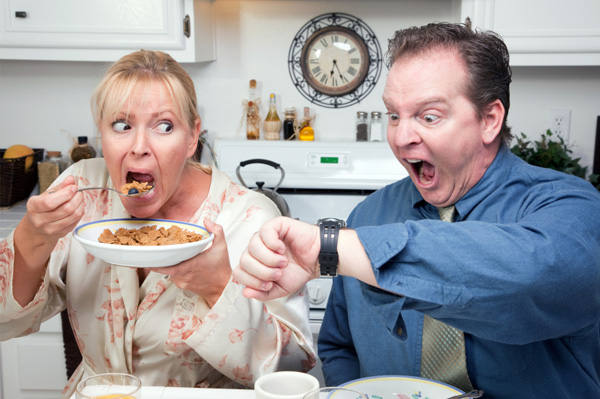 [Speaker Notes: Whether we’re dealing with daily hassles and stressors, or more serious and traumatic events.]
…or Frenzy?
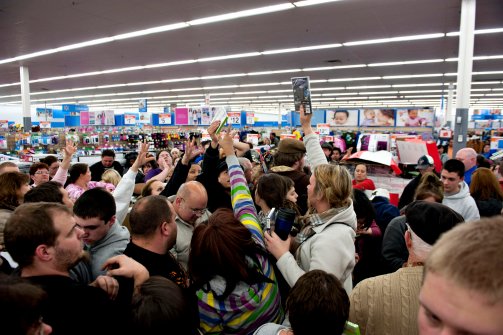 The impact of stress is far-reaching…
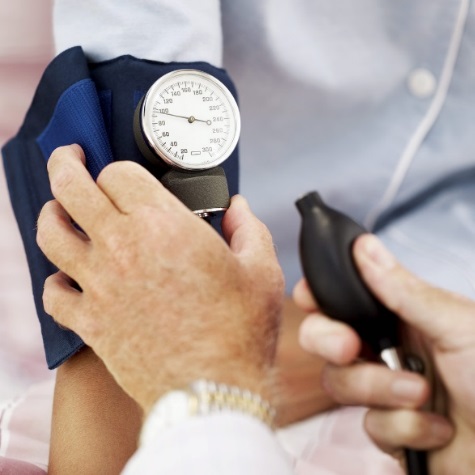 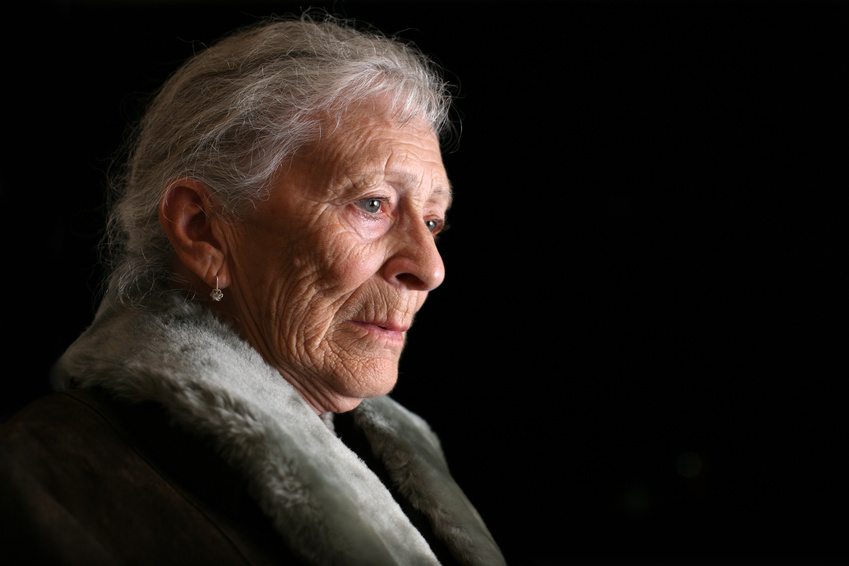 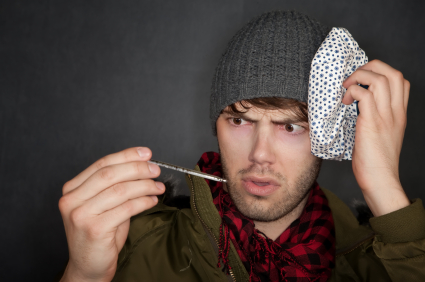 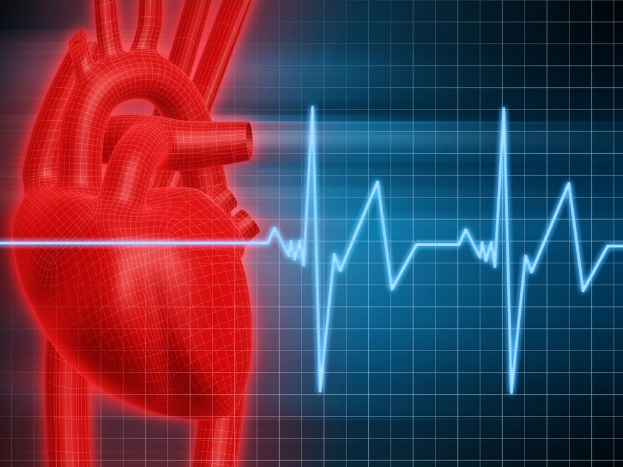 [Speaker Notes: The potential outcomes of stress range from physical to mental, emotional, and social. From the common cold and increased risk of cardiovascular disease, to depression and anxiety.

Physiological stress can occur in and of itself – airport study.]
CONTEXT MATTERS!
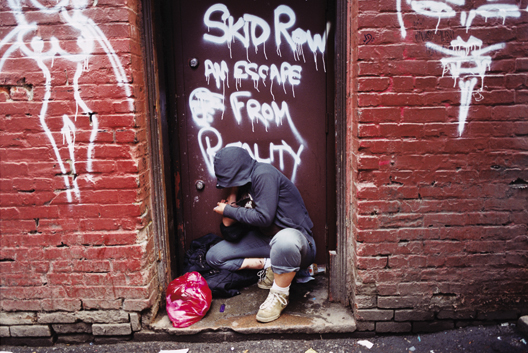 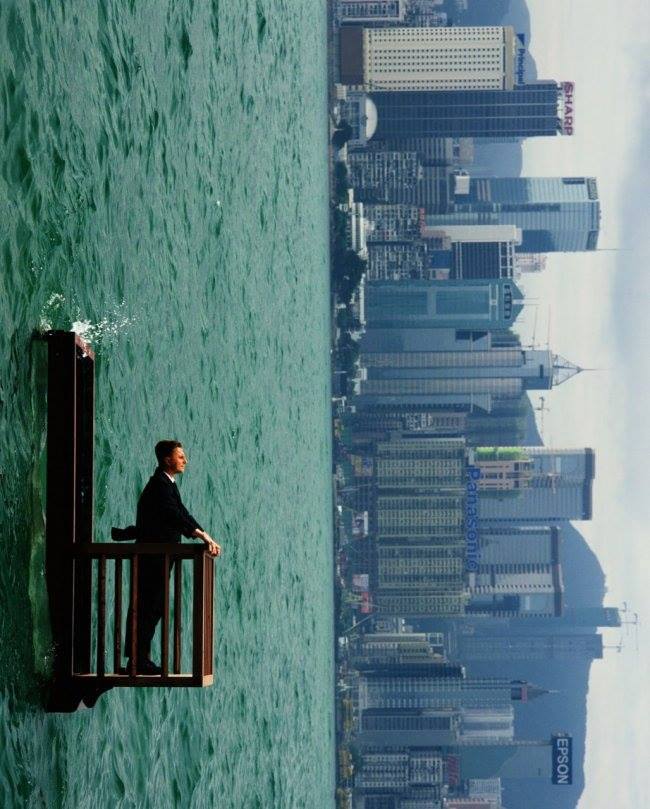 Your 
perspective 
matters.
[Speaker Notes: …in everything.

Social Context, Socio-Economic Status, Work vs. Home, etc.
Either way, your perspective matters. Where you come from matters…in particular, socio-economic status.]
Evaluation of Event
Event
What is Stress?
Transactional Model of Stress (Lazarus)
Stress occurs when the environment taxes or exceeds the resources of the organism.
What is Health?
WHO’s Definition of Health (1948)
Health is a complete state of well-being, encompassing:

Physical well-being
Mental/Emotional well-being
Social well-being
Cultural well-being?
Spiritual well-being?
Ecological well-being?
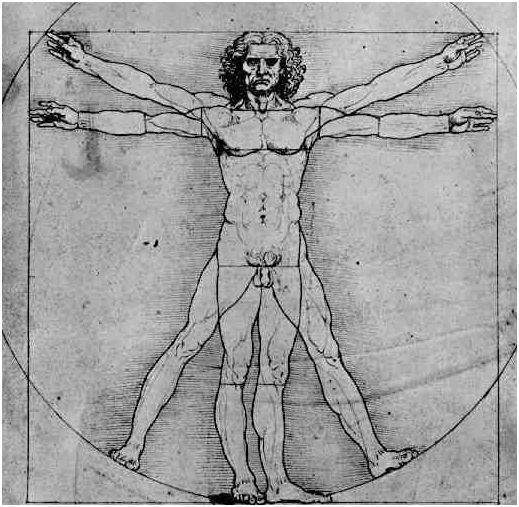 What is Health?
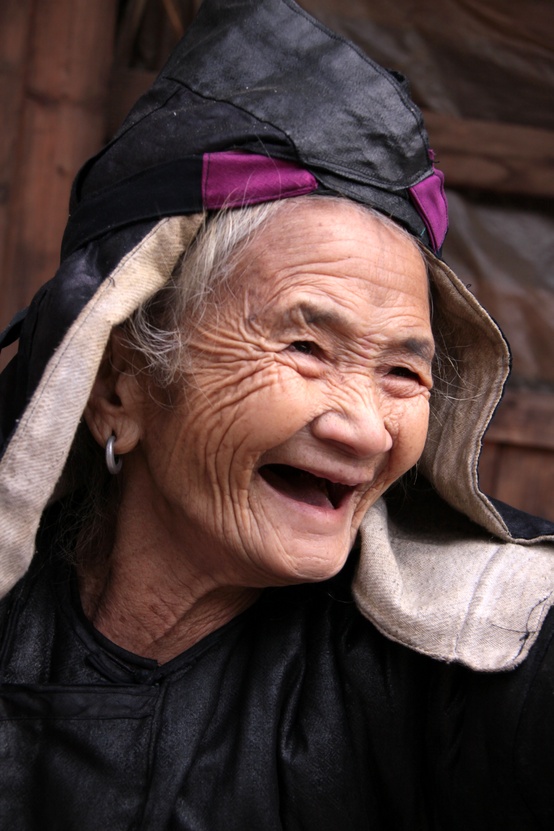 “Health is a large word. It embraces not the body only, but the mind and spirit as well; and not today's pain or pleasure alone, but the whole being and outlook of a [person].”  
		                                 ~ James H. West
Stress & Health
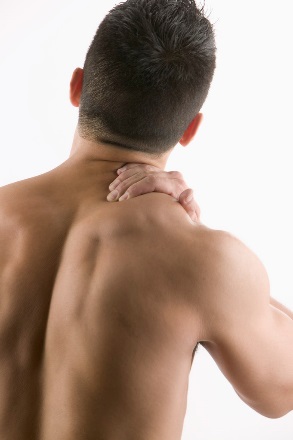 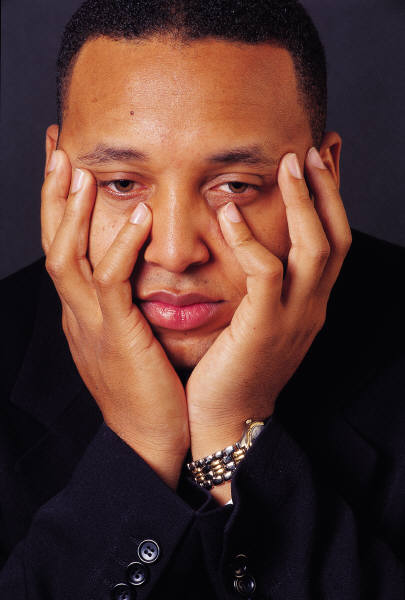 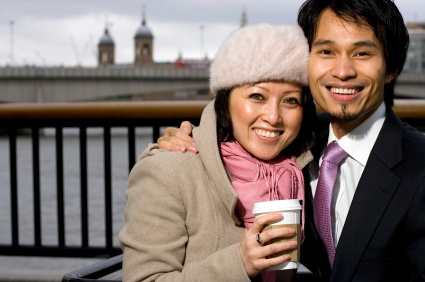 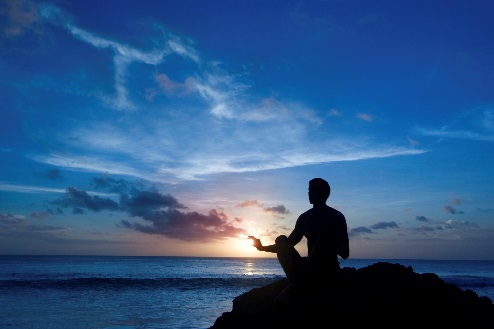 Beat Stress & Improve Health
?
?
?
?
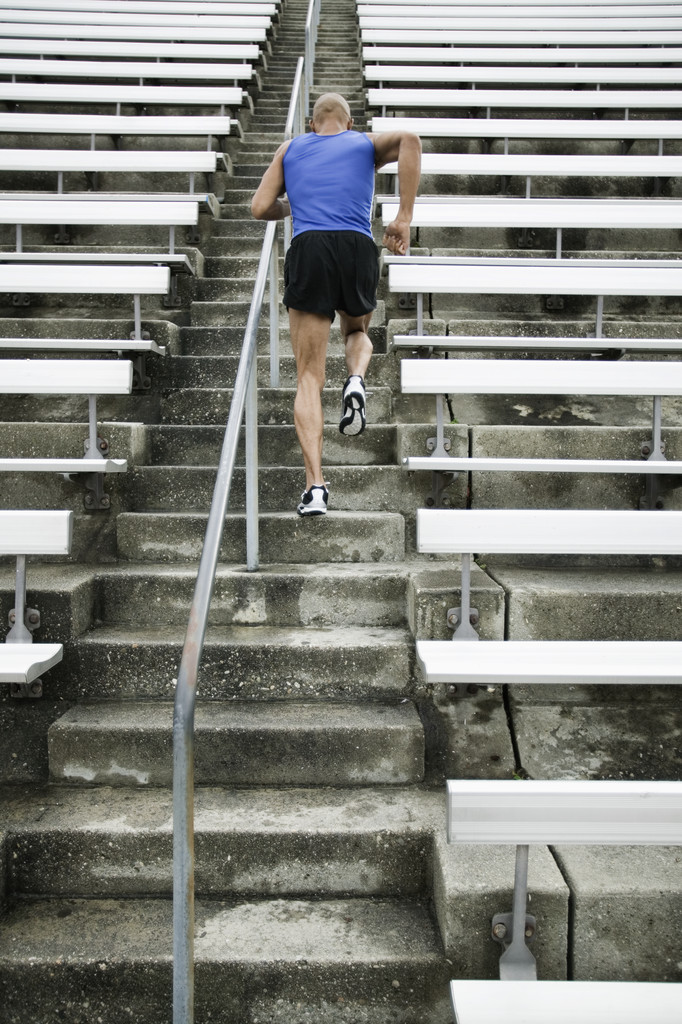 Health Behaviours
Physical
What we do on a daily basis matters!
Health Behaviours
Physical
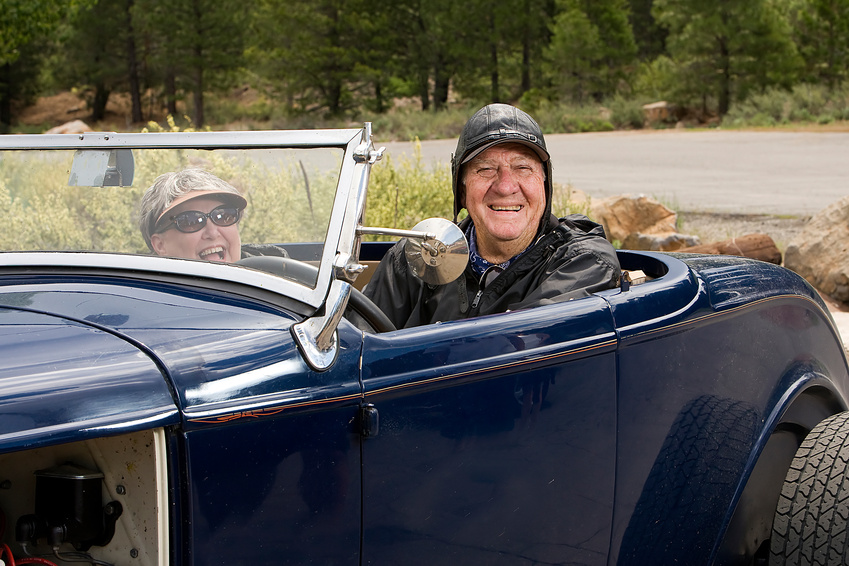 Now and throughout our lives…
7 Key Health PracticesAlameda County Study (1965 - )
Physical
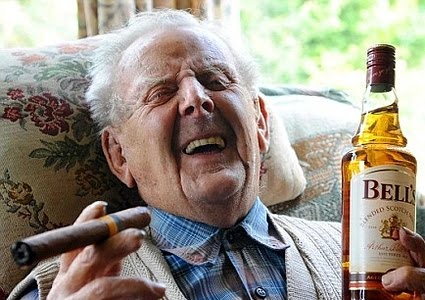 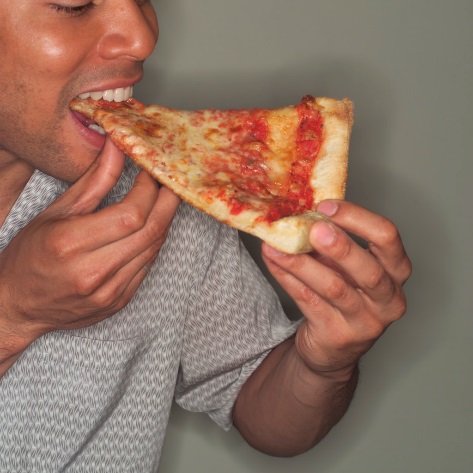 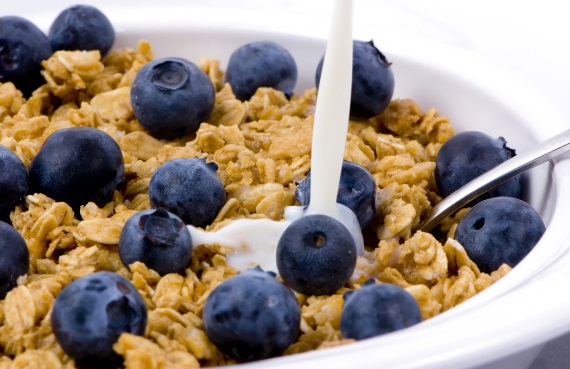 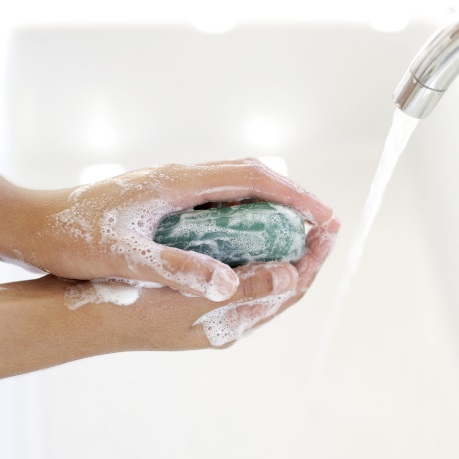 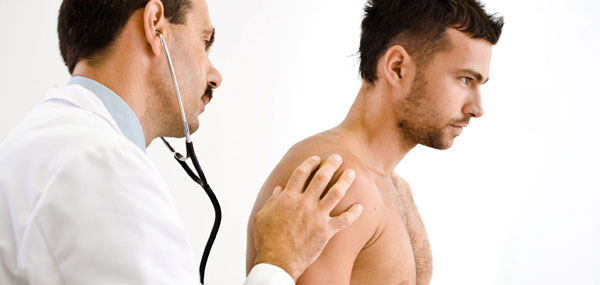 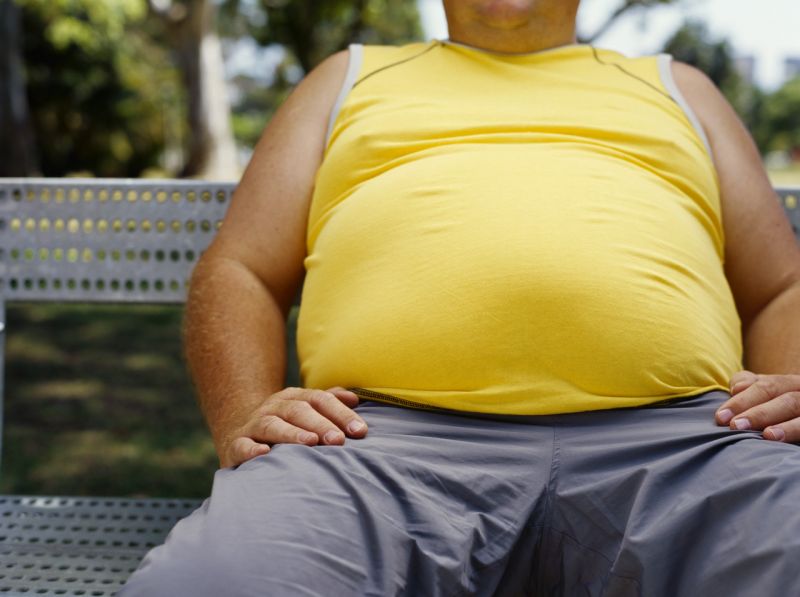 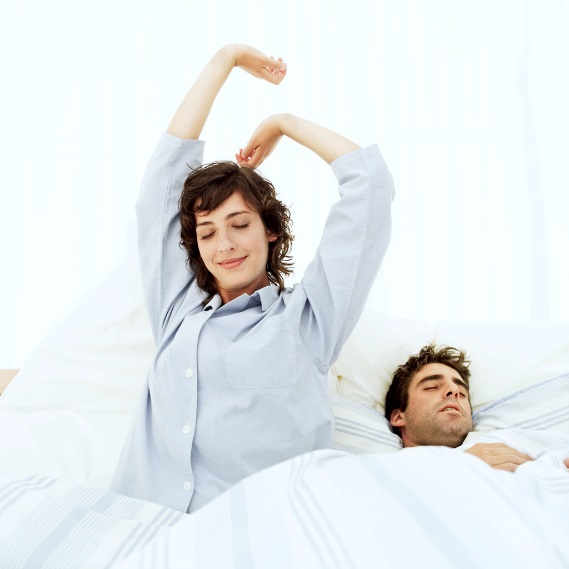 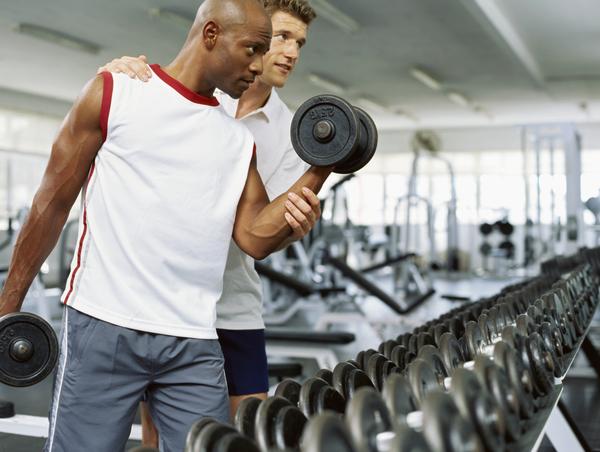 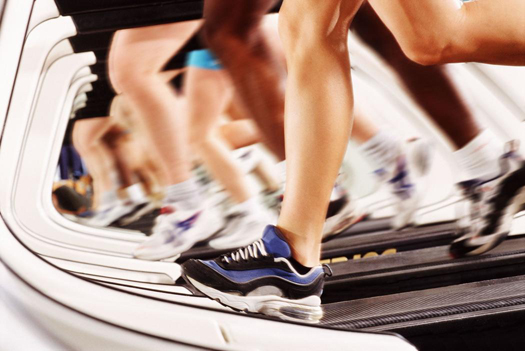 [Speaker Notes: Followed over 7000 adults from 1965 onward…
The Alameda County study found seven risk factors—or health practices—associated with poor physical health and excess mortality: drinking excessive amounts of alcohol, smoking cigarettes, being obese, sleeping fewer or more than seven to eight hours per night, being physically inactive, eating between meals, and not eating breakfast.]
Get some sleep…
Physical
Coping with Stress
Mental & Emotional
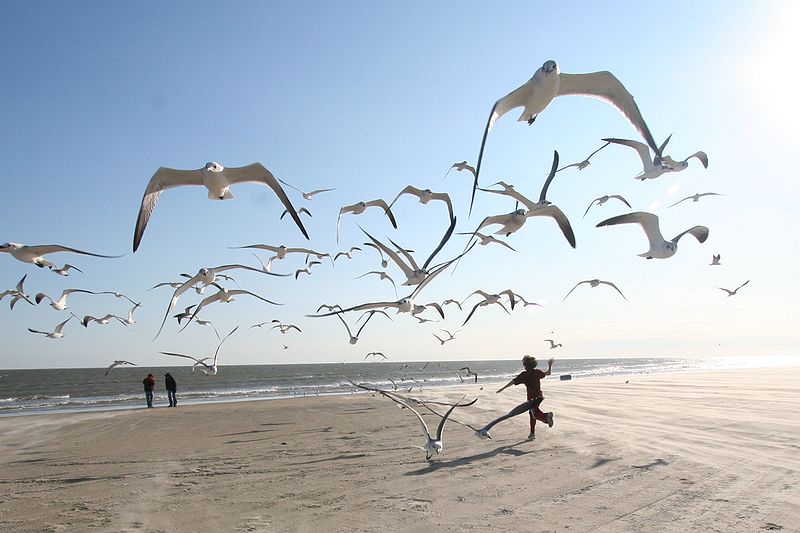 How you respond matters…
By Ed Schipul from Houston, TX, US (running with the seagulls) [CC-BY-SA-2.0 (http://creativecommons.org/licenses/by-sa/2.0)]
Coping with Stress
Mental & Emotional
Problem-Solving – make a plan, do something.
Positive Reappraisal – find the positive / silver lining.
Support Seeking – surround yourself by supportive others.
vs.
Denial & Avoidance – work through stuff.
Rumination – but don’t dwell on it either.
What do you believe about stress?
Mental & Emotional
Do you believe that stress is harmful to your health?

New research is showing that stress only has some of its negative effects for those who believe it is harmful. 
Rethink stress response as helpful, and physiological response is less intense – more similar to excitement and joy.
Stress mobilizes you and prepares you for action.
“This is my body helping me rise to the challenge.”
See TED Talk by Kelly McGonigal: How to make stress your friend
[Speaker Notes: There’s also research suggesting that if you say you’re “excited” about public speaking rather than “nervous,” you’ll actually be less stressed.]
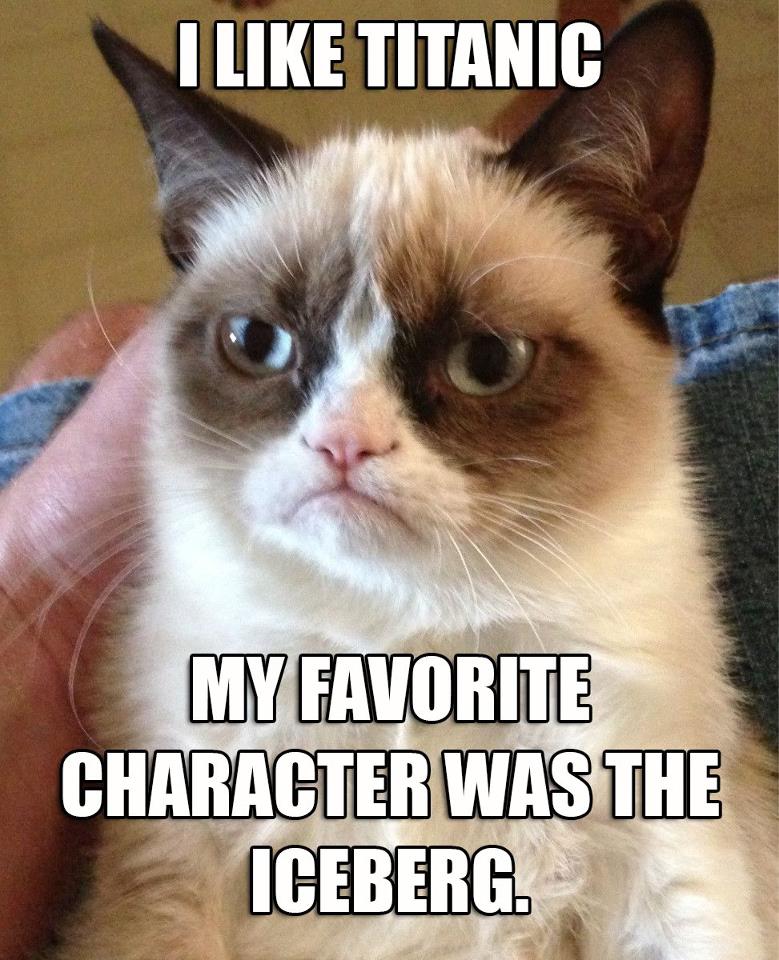 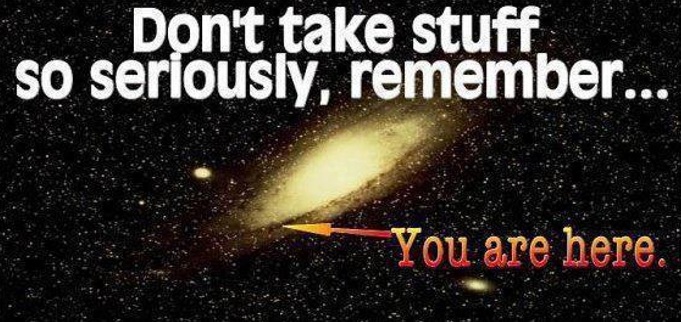 At the very least, try not to sweat the small stuff.
[Speaker Notes: We want to avoid falling into more negative and pessimistic patterns]
Burnout
Mental & Emotional
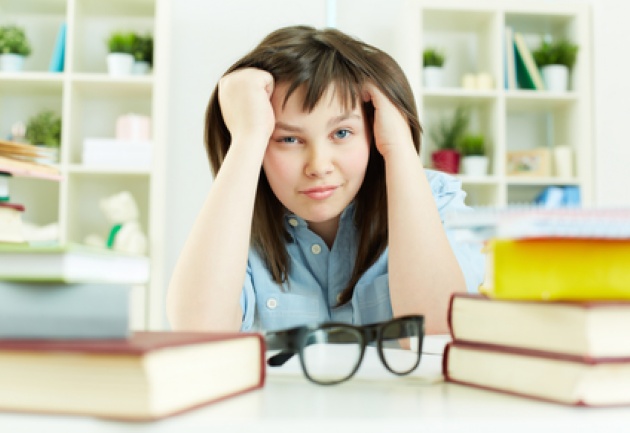 How to Avoid Burnout
Mental & Emotional
Striking a balance…
Work-Family Balance
Internal and External Recovery
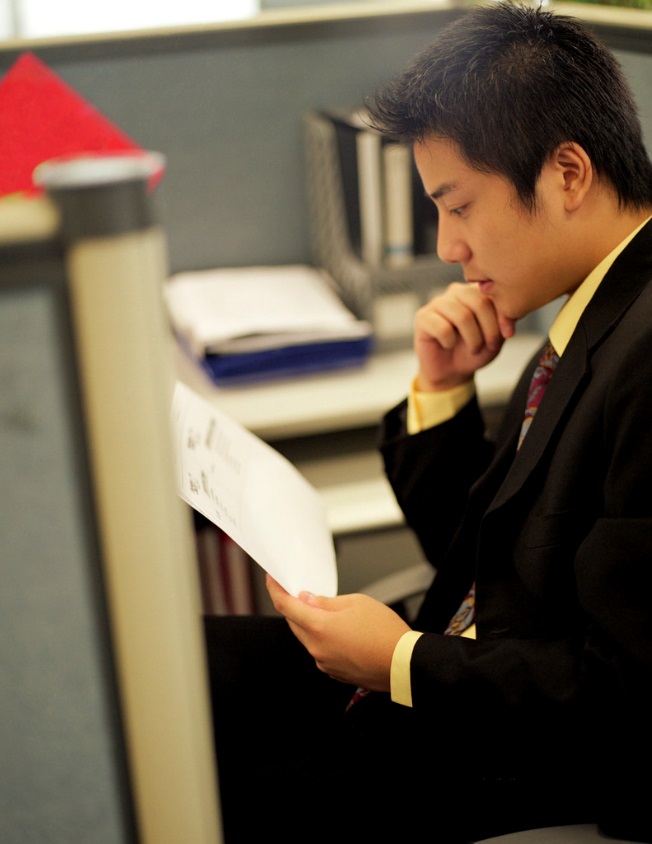 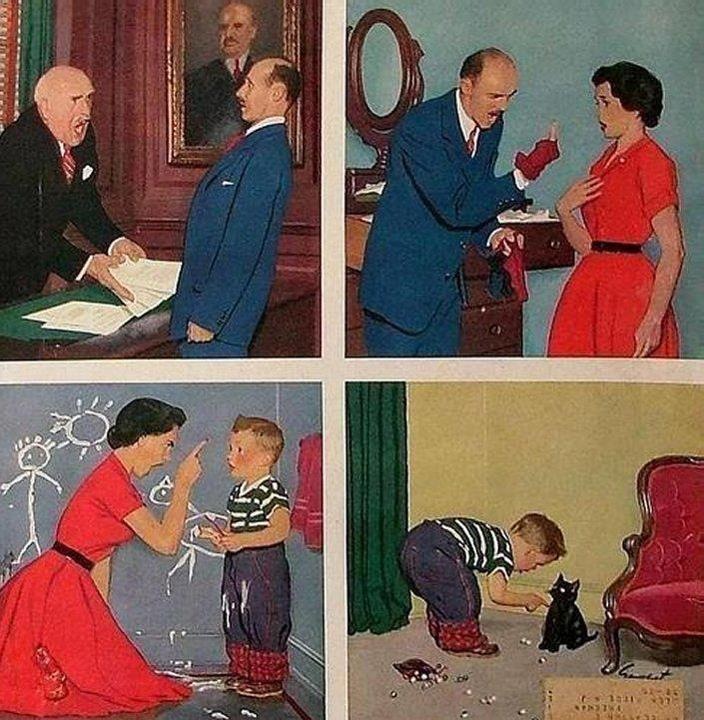 Stress is contagious!
Social
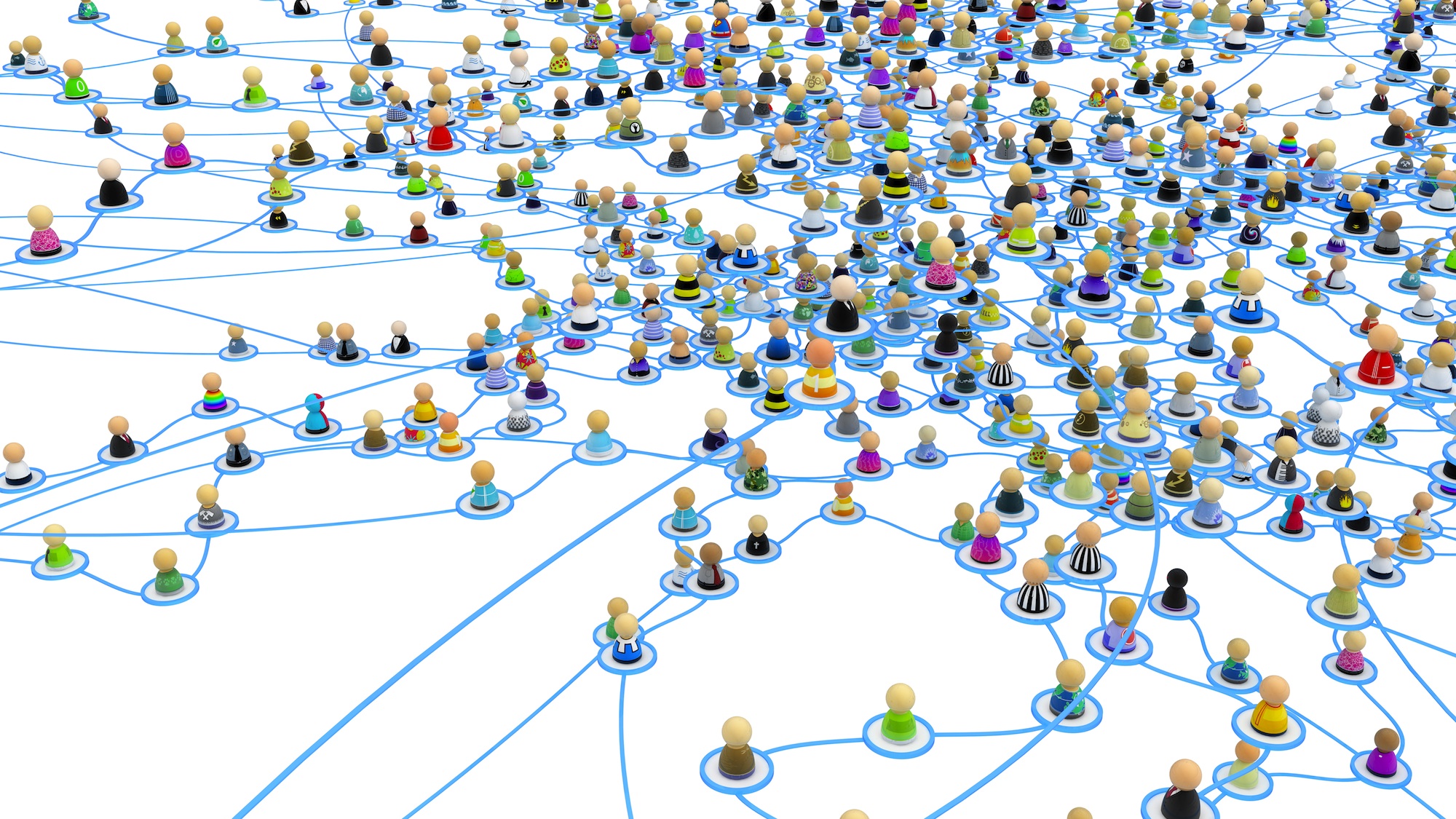 Social
See TED Talk by Nicholas Christakis: The hidden influence of social networks
[Speaker Notes: Your colleague’s husband’s sister can impact your health.]
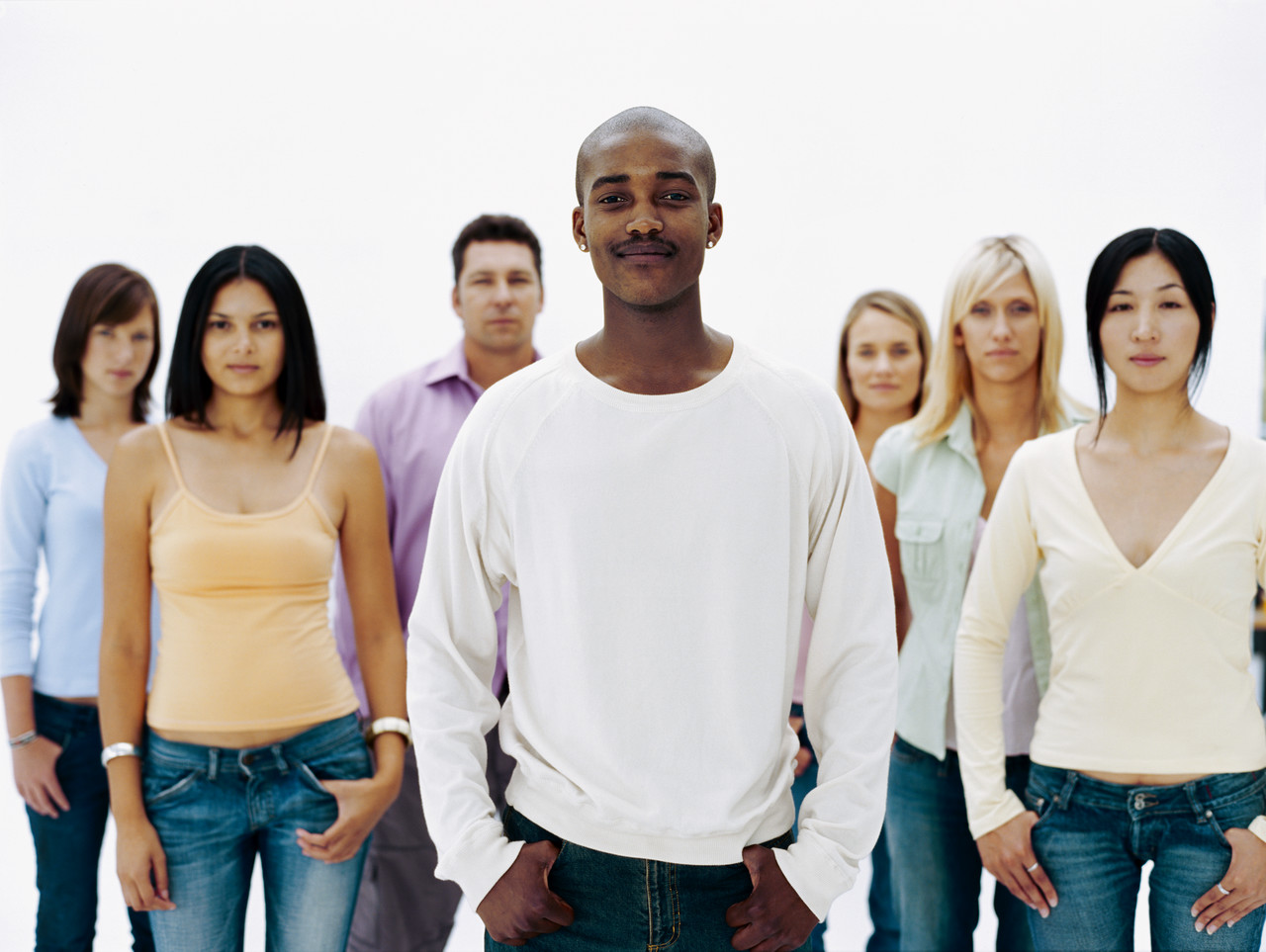 We’re all connected, for better or for worse.
Social
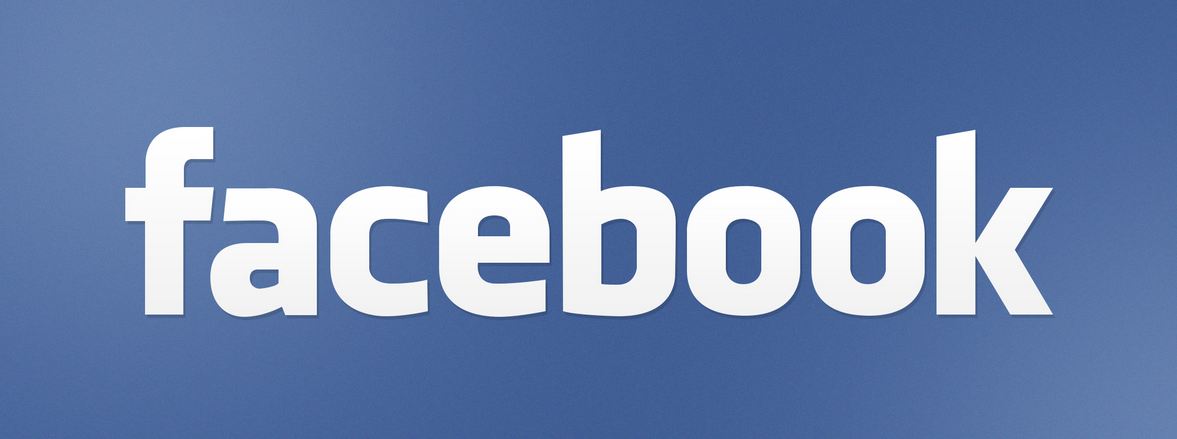 What about social media?
[Speaker Notes: The conclusion that can be drawn is that we’re all connected, for better or for worse. It is worth considering how we can make our impact on others more positive.]
Slow down. Be present.
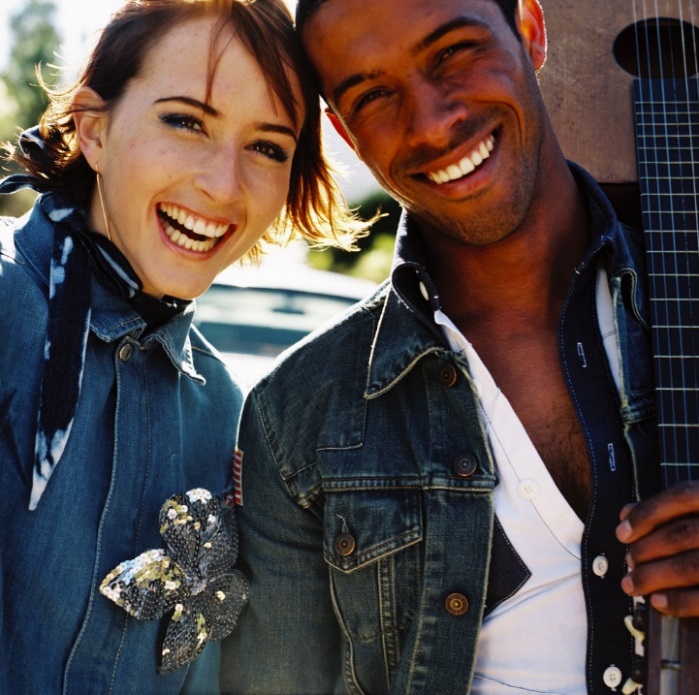 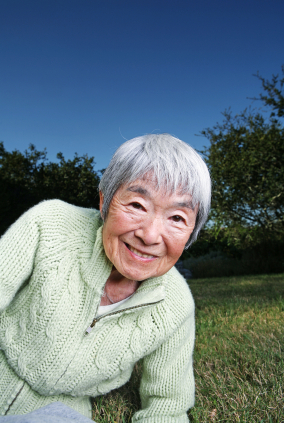 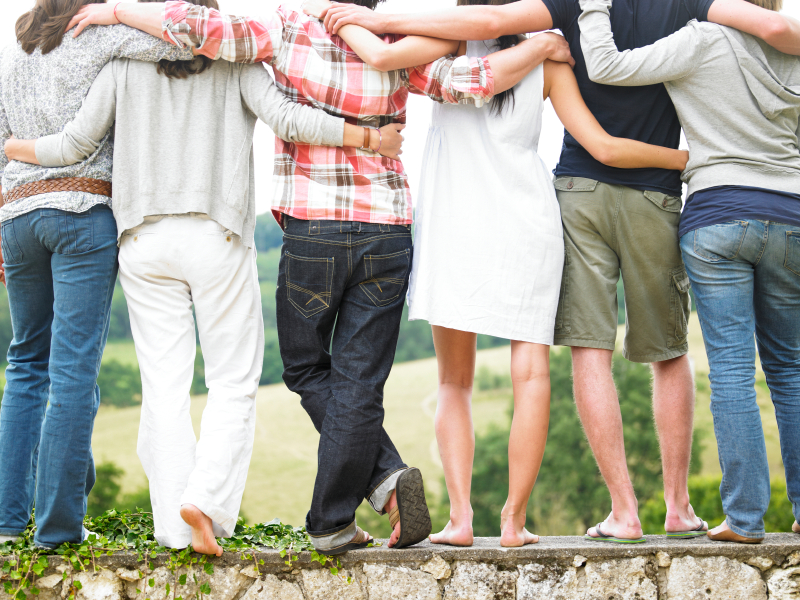 Social
Support comes in many forms…
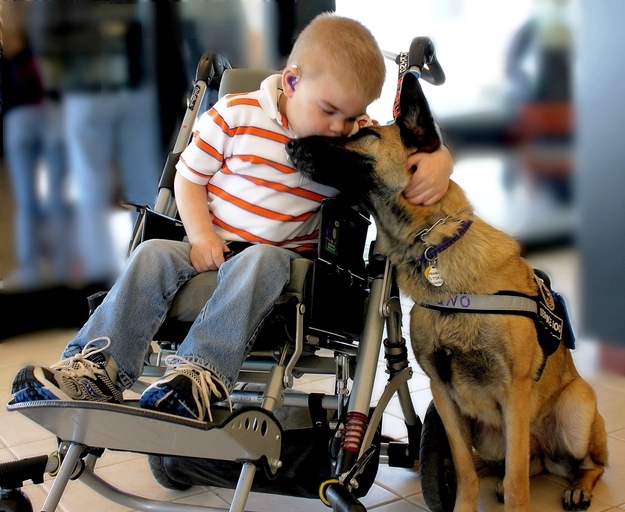 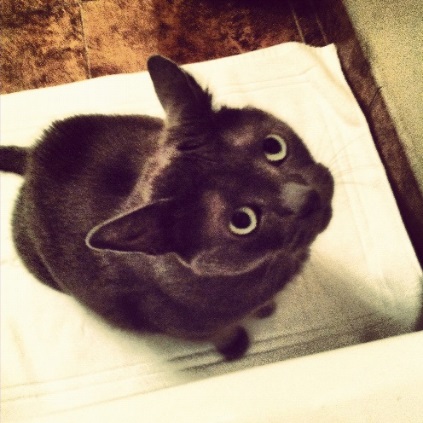 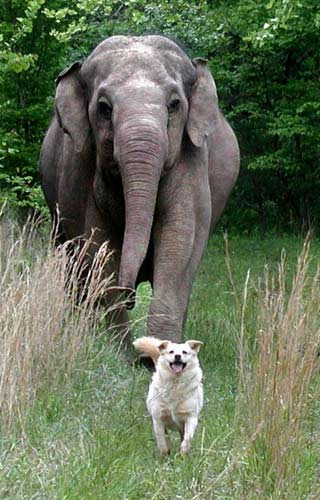 Social
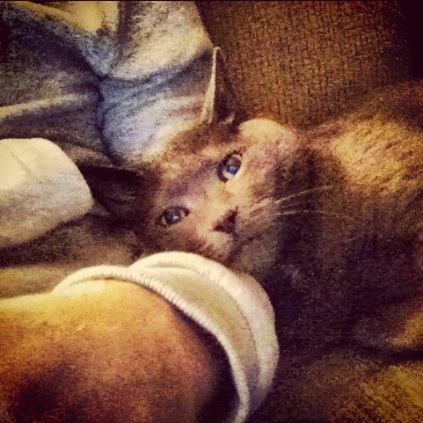 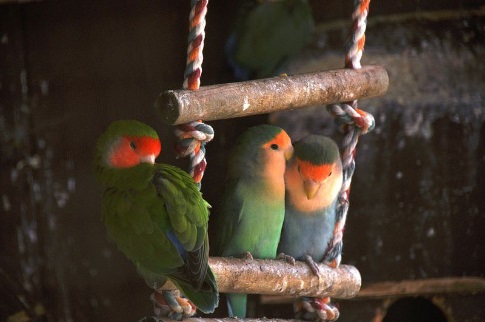 Find Some Meaning
Sense of Order
Sense of Purpose
Sense of Direction
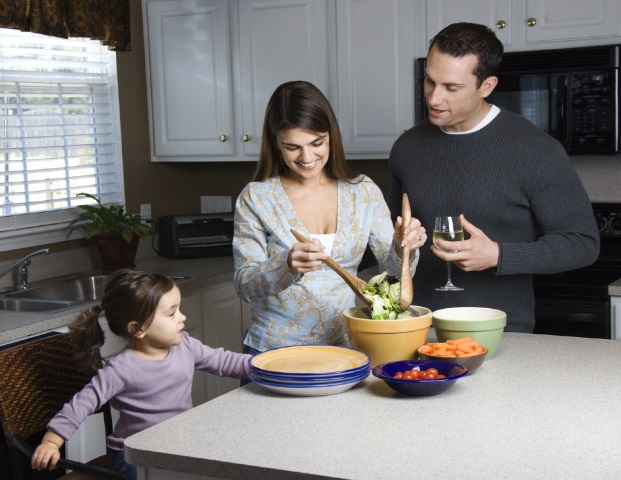 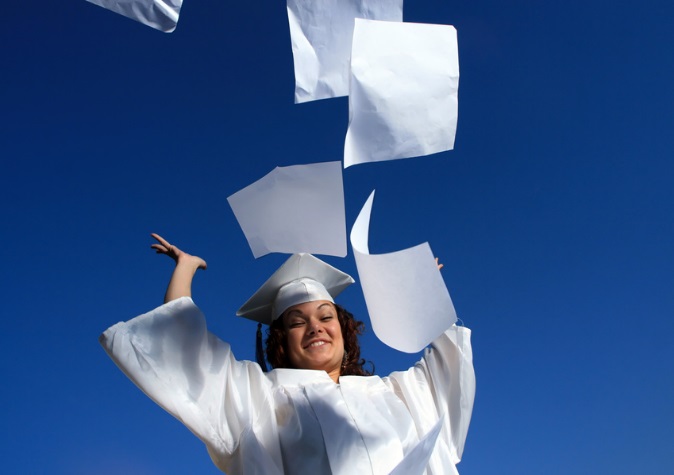 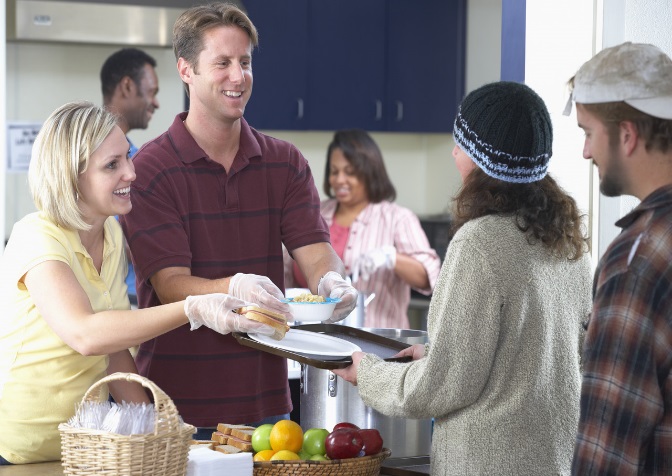 Existential
Values &  Goals
Reflection on the Past
Reason for Existence
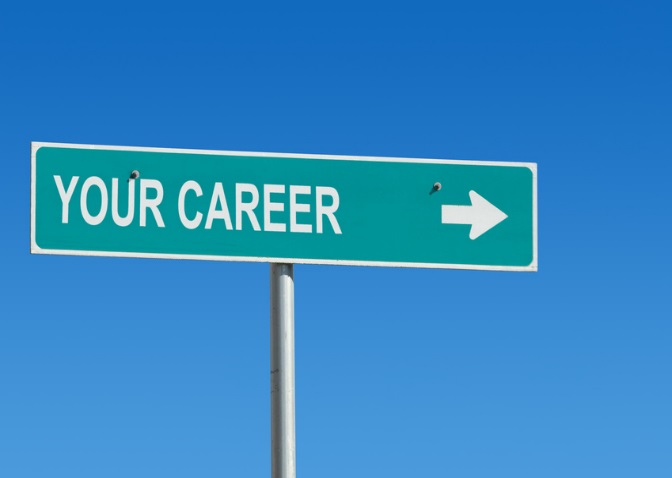 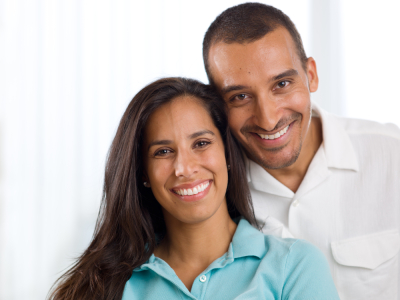 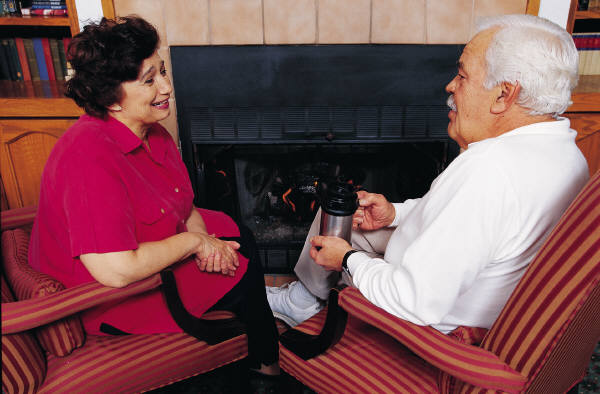 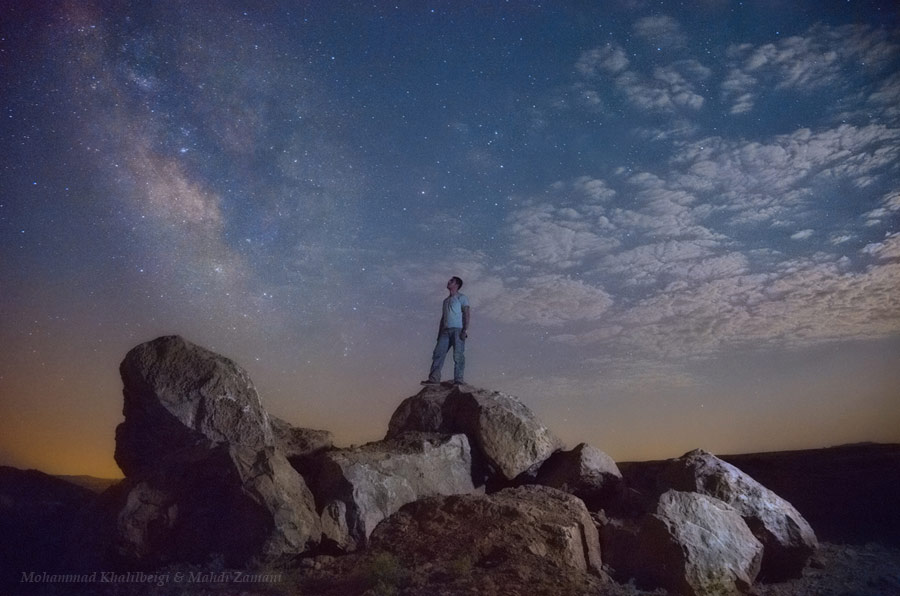 In order to make sense of it all…
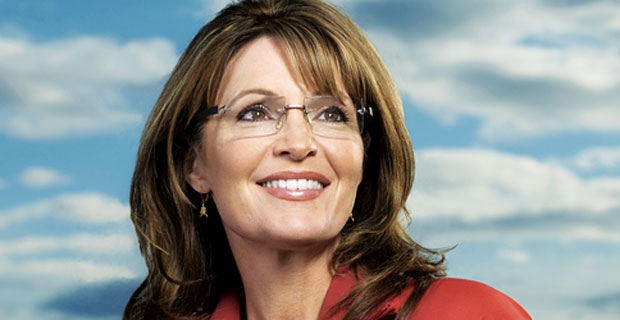 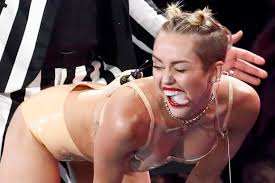 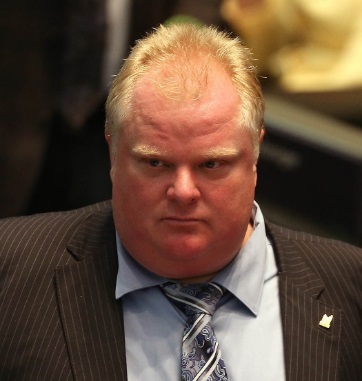 [Speaker Notes: …and more importantly, to make sense of it all.

It’s really not surprising given the world we live in.]
Be Mindful
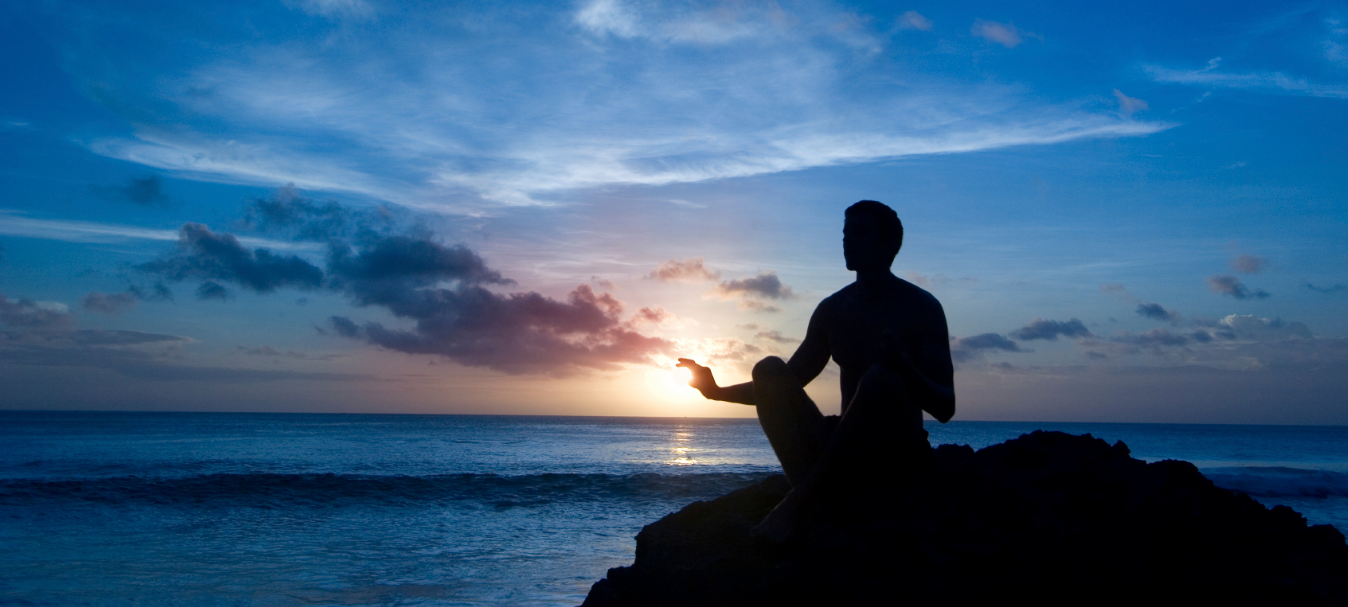 Existential
Mindfulness-based meditation linked to improved quality of life, reduced stress, and better sleep.
[Speaker Notes: The intentionally focused awareness of one’s immediate inner & outer experiences.
Moment-by-moment attention to thoughts, emotions, sensations, and surroundings.
Losing oneself in the present moment, lack of judgment, simple observation.]
Connect to Something Bigger
Existential
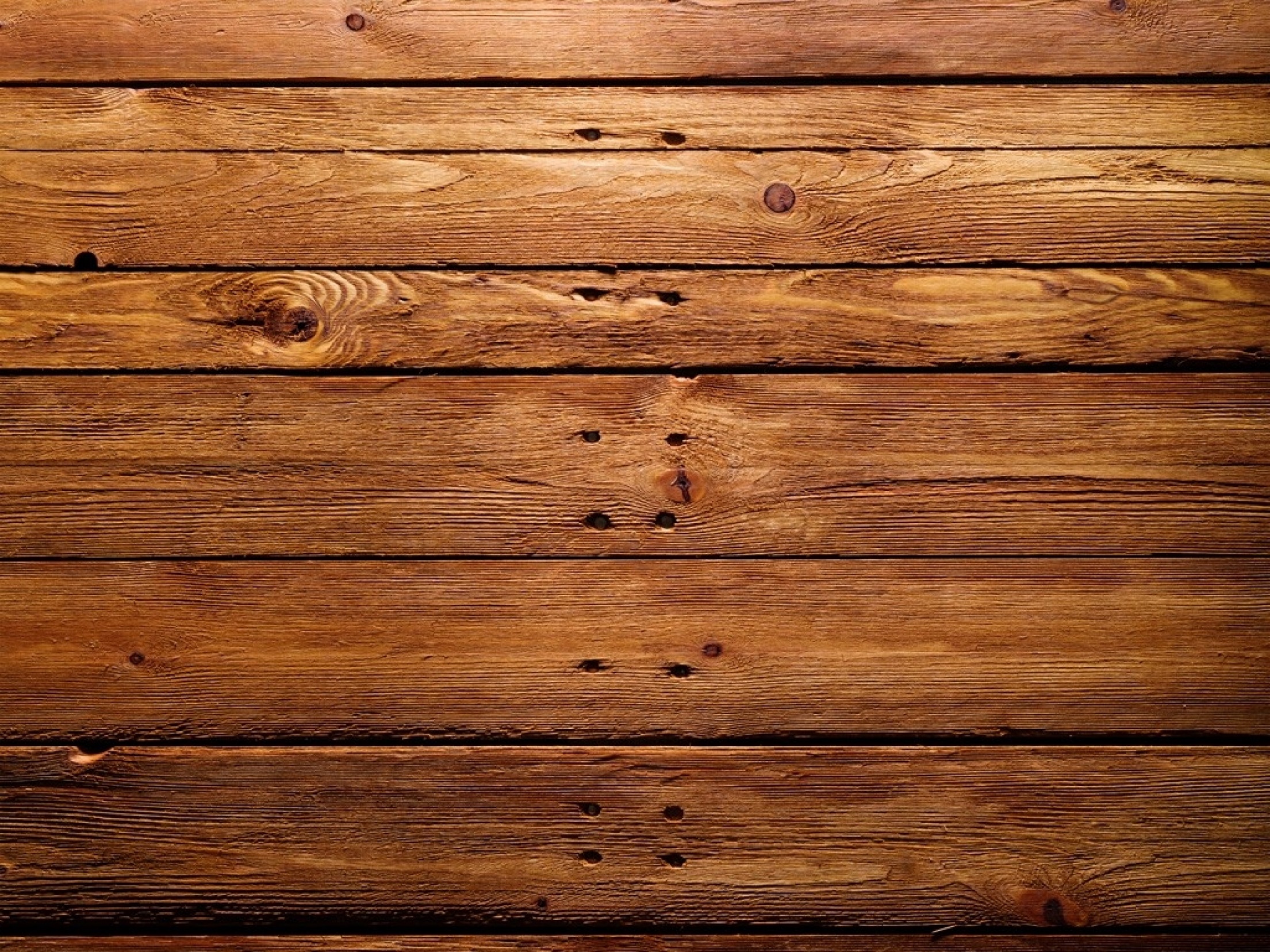 UBC STUDY: The visual presence of wood in a room lowers sympathetic nervous system (SNS) activation in occupants (Fell, 2010).
Be Positive!
Forgiveness
Learned Optimism
Kindness and Gratitude
Personal Meaning
Creativity & Flow
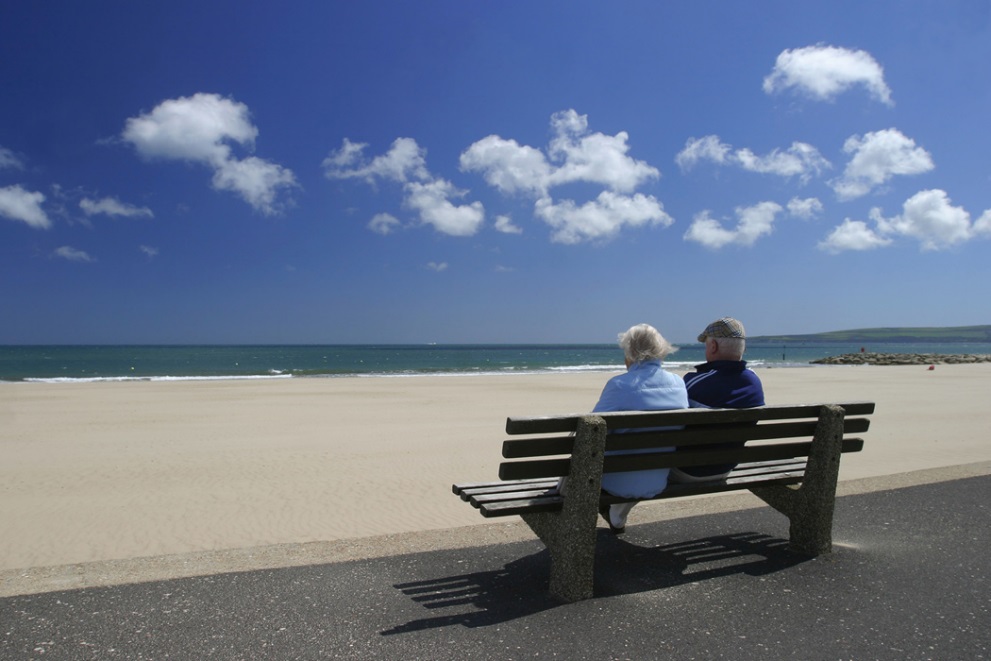 Existential
YOU CAN  Beat Stress & Improve Health!
?
?
?
?
?
?
?
?
?
?
?
?
?
?
?
?
?
?
?
?
But remember…
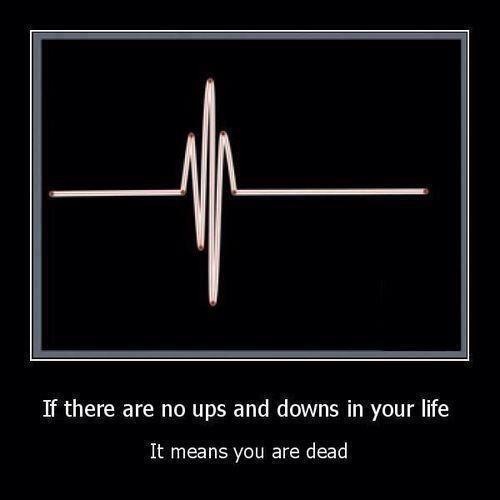 [Speaker Notes: All that being said, stress is a normal part of our lives, and it’s not completely avoidable.]
Thank you!
www.davidbking.net
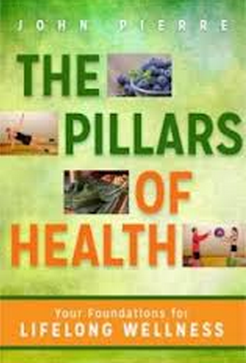 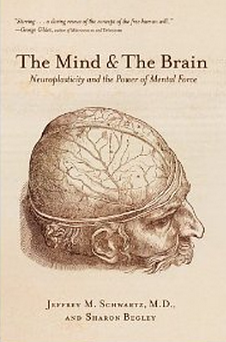 Recommended Reads
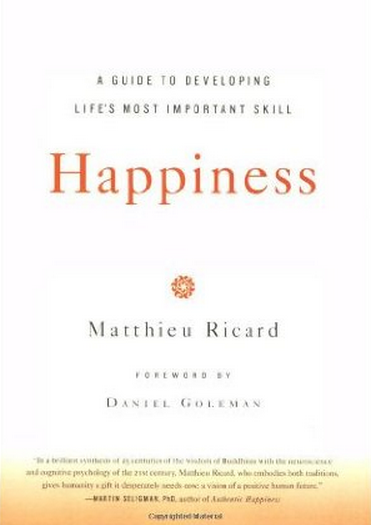 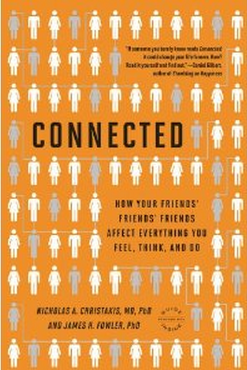